Saaliit (kg) lajeittain ja tilastoruuduttain ammattimaisessa kalastuksessa vuosien 2009-2012 keskiarvoina
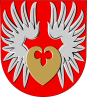 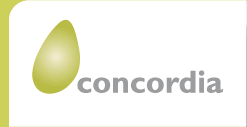 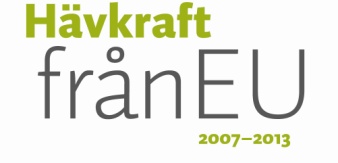 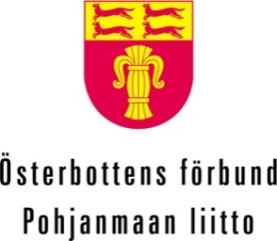 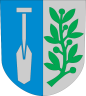 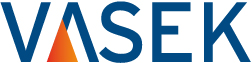 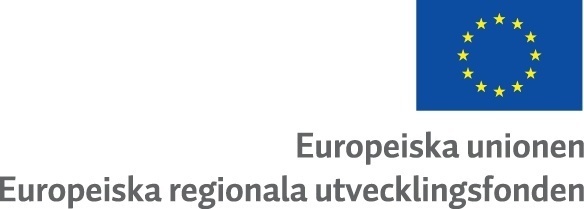 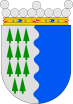 _______________________________________________________________________
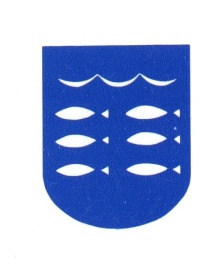 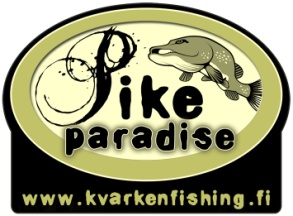 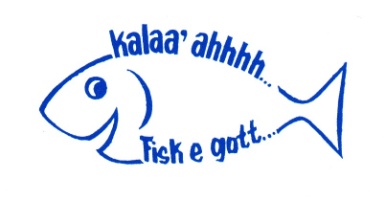 ÖSTERBOTTENS FISKARFÖRBUND r.f.
Fiskets utvecklingsorganisation www.fishpoint.net
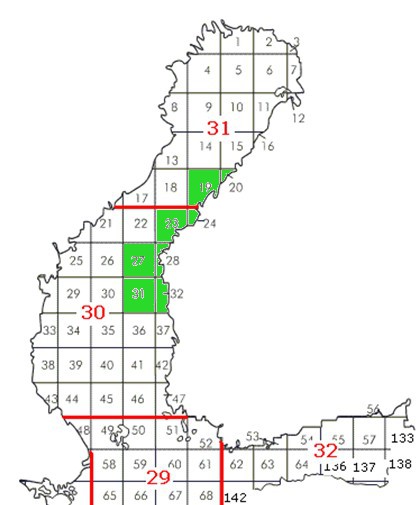 _______________________________________________________________________
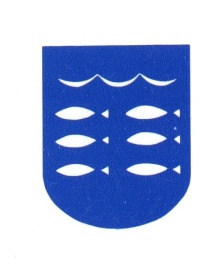 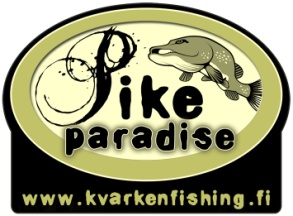 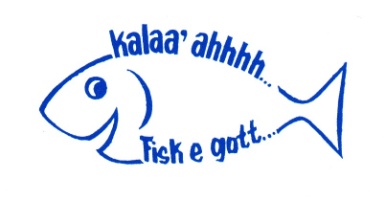 ÖSTERBOTTENS FISKARFÖRBUND r.f.
Fiskets utvecklingsorganisation www.fishpoint.net
_______________________________________________________________________
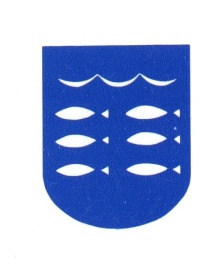 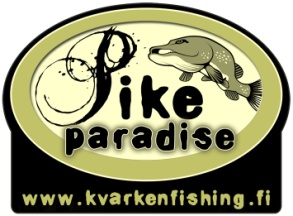 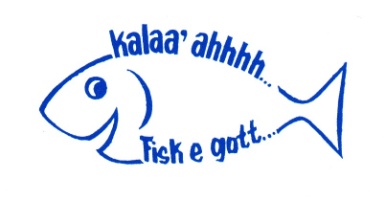 ÖSTERBOTTENS FISKARFÖRBUND r.f.
Fiskets utvecklingsorganisation www.fishpoint.net
_______________________________________________________________________
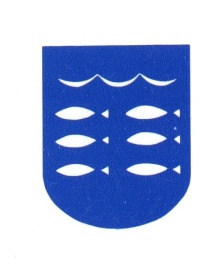 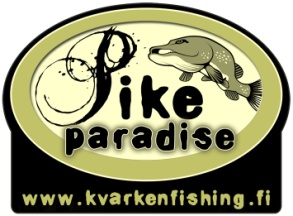 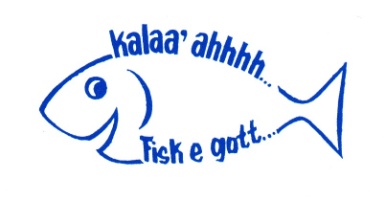 ÖSTERBOTTENS FISKARFÖRBUND r.f.
Fiskets utvecklingsorganisation www.fishpoint.net
_______________________________________________________________________
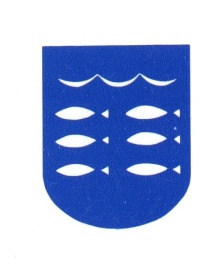 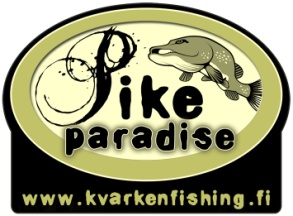 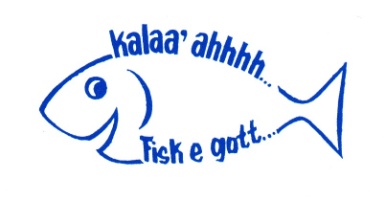 ÖSTERBOTTENS FISKARFÖRBUND r.f.
Fiskets utvecklingsorganisation www.fishpoint.net
_______________________________________________________________________
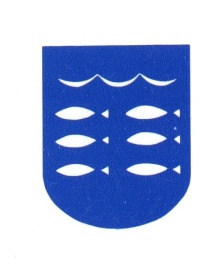 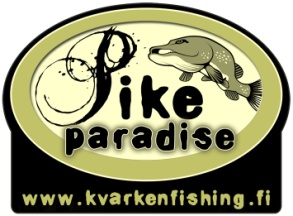 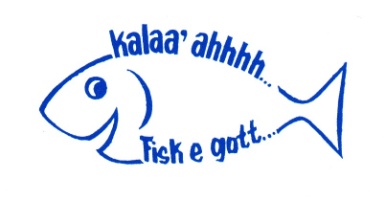 ÖSTERBOTTENS FISKARFÖRBUND r.f.
Fiskets utvecklingsorganisation www.fishpoint.net
_______________________________________________________________________
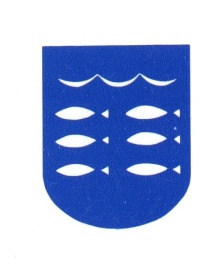 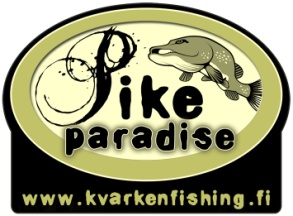 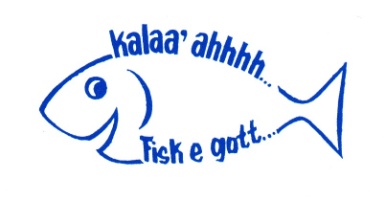 ÖSTERBOTTENS FISKARFÖRBUND r.f.
Fiskets utvecklingsorganisation www.fishpoint.net
_______________________________________________________________________
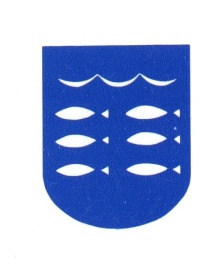 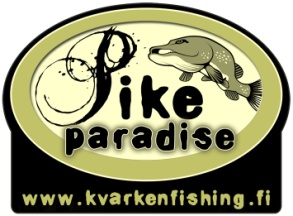 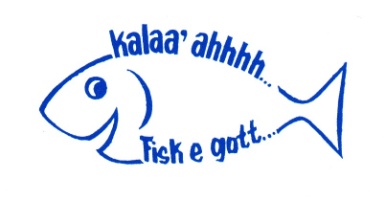 ÖSTERBOTTENS FISKARFÖRBUND r.f.
Fiskets utvecklingsorganisation www.fishpoint.net
_______________________________________________________________________
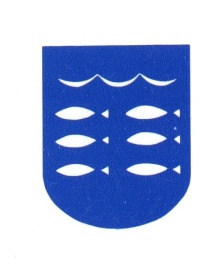 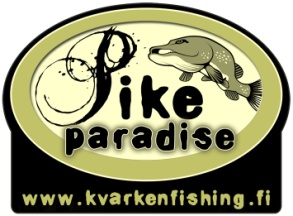 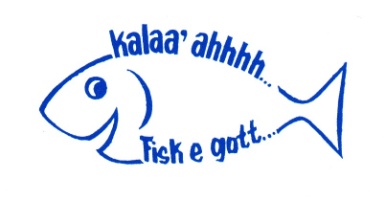 ÖSTERBOTTENS FISKARFÖRBUND r.f.
Fiskets utvecklingsorganisation www.fishpoint.net
_______________________________________________________________________
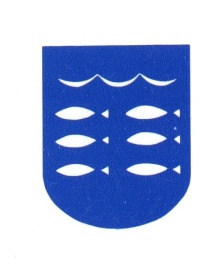 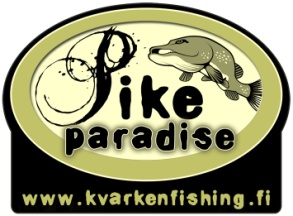 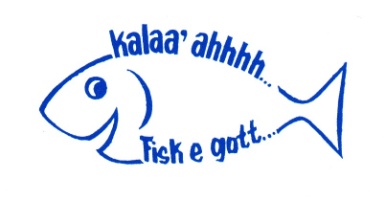 ÖSTERBOTTENS FISKARFÖRBUND r.f.
Fiskets utvecklingsorganisation www.fishpoint.net
_______________________________________________________________________
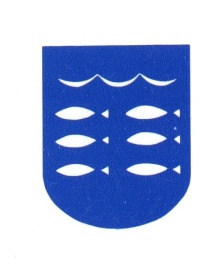 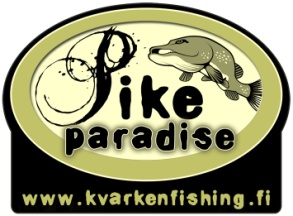 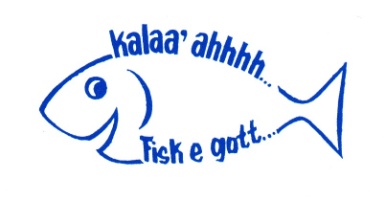 ÖSTERBOTTENS FISKARFÖRBUND r.f.
Fiskets utvecklingsorganisation www.fishpoint.net
_______________________________________________________________________
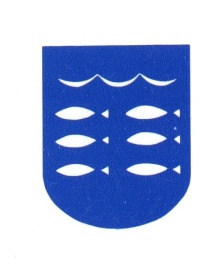 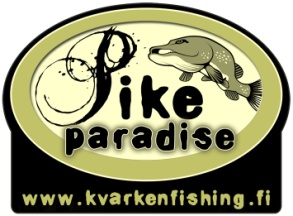 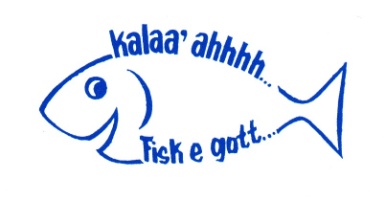 ÖSTERBOTTENS FISKARFÖRBUND r.f.
Fiskets utvecklingsorganisation www.fishpoint.net
_______________________________________________________________________
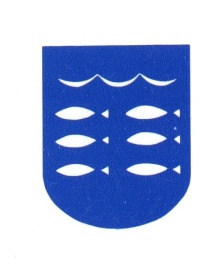 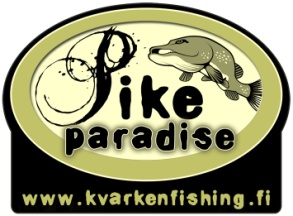 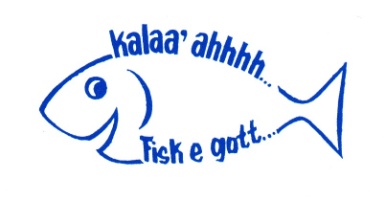 ÖSTERBOTTENS FISKARFÖRBUND r.f.
Fiskets utvecklingsorganisation www.fishpoint.net
_______________________________________________________________________
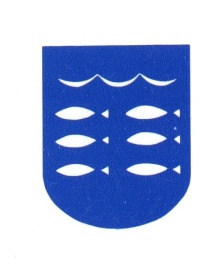 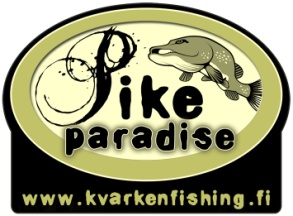 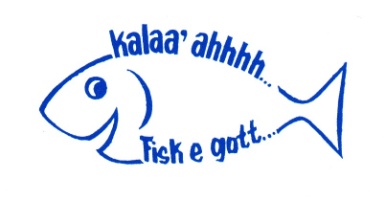 ÖSTERBOTTENS FISKARFÖRBUND r.f.
Fiskets utvecklingsorganisation www.fishpoint.net
_______________________________________________________________________
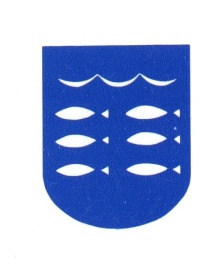 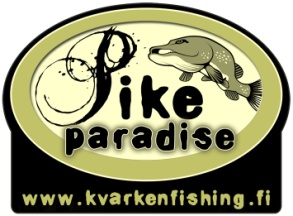 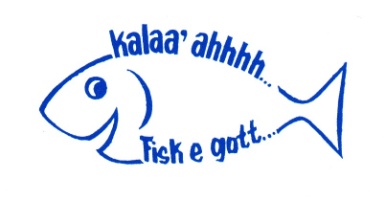 ÖSTERBOTTENS FISKARFÖRBUND r.f.
Fiskets utvecklingsorganisation www.fishpoint.net
_______________________________________________________________________
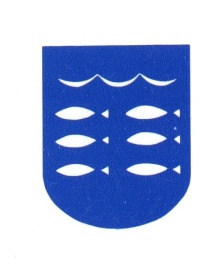 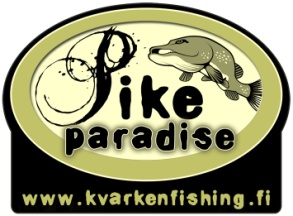 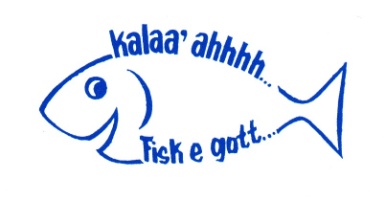 ÖSTERBOTTENS FISKARFÖRBUND r.f.
Fiskets utvecklingsorganisation www.fishpoint.net